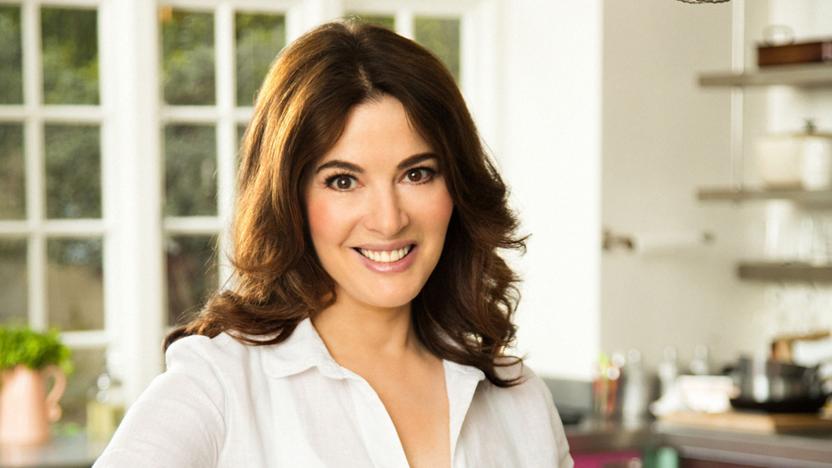 Nigella Lawson
Jamie Oliver
Gordon Ramsay
Rachael Ray
Bobby Flay